Objective & Prior Knowledge
Lesson-1: 23.3 Dependent Events
Name: _______________________
What are we going to do?

What does Dependent mean?
Dependent means _________.
CFU
Learning Objective
Activate Prior Knowledge
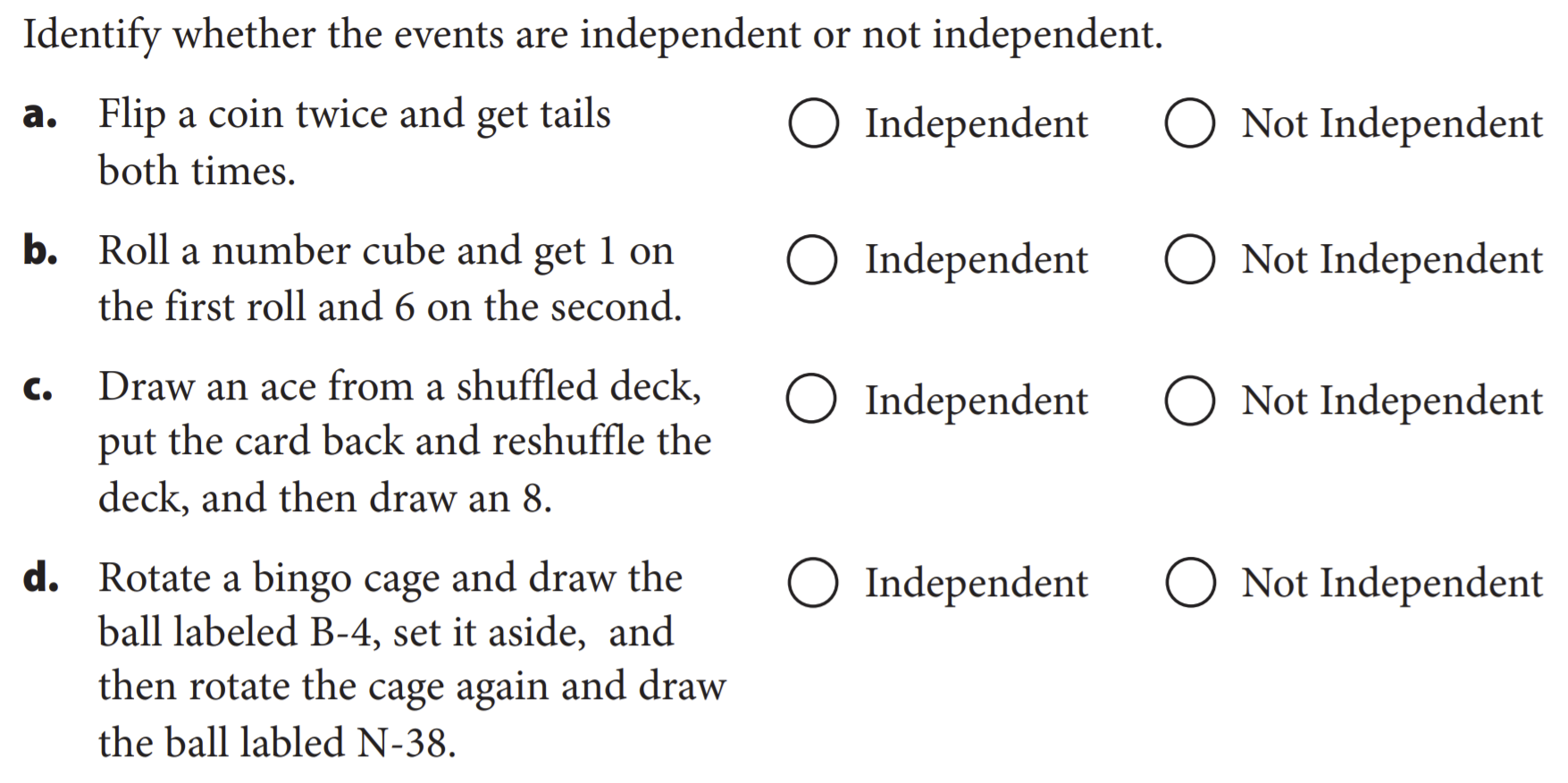 Make Connection
Two events are independent provided the occurrence of one event has no effect on the occurrence of the other event. Now, we will use the Multiplication Rule to find the probability of dependent events.
1 depend or based upon
Vocabulary
Concept Development
Concept Development
Two tests for the independence of events A and B:

If P(A|B) = P(A), then A and B are independent.
If P(A ∩ B) = P(A) ∙ P(B), then A and B are independent.

Two events that fail either of these tests are dependent events because the occurrence of one
event affects the occurrence of the other event.
Number of desired outcomes
Find: P(Prefers walking outdoors), P(Male) , and 
P(Prefers walking outdoors ∩ Male) as fractions. 

Then determine whether events “Prefers walking outdoors” and “Male” are independent or dependent.
Probability =
Total number of outcomes
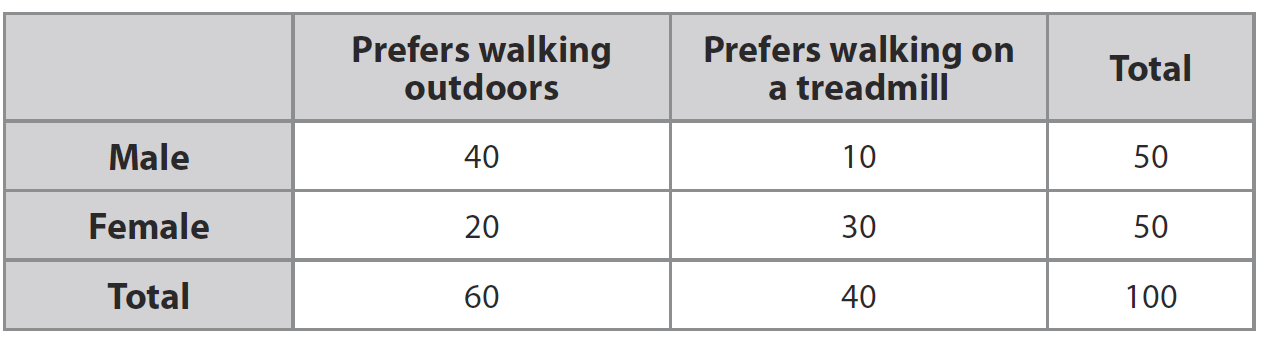 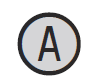 Find:
P(Prefers walking outdoors) =
P(Male) =
Find:
P(Prefers walking outdoors) ∙ P(Male) =
So, therefor Event “Prefers walking outdoors” and “Male” are _____________
Concept Development
Concept Development
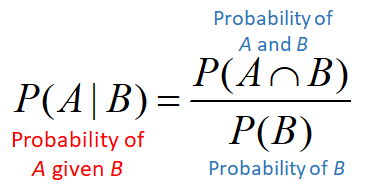 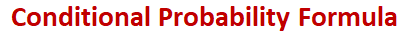 Find and Calculate the conditional probabilities of:
P(Prefers walking outdoors | Male)   and   P(Male | Prefers walking outdoors).
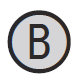 Concept Development
Complete the multiplication table using the fractions for P(Prefers walking outdoors) and P(Male) from Step A and the fractions for P(Prefers walking outdoors ∣ Male) and P(Male | Prefers walking outdoors) from Step B.
Restate
P(Prefers walking outdoors) =
P(Male) =
P(Male | Prefers walking outdoors) =
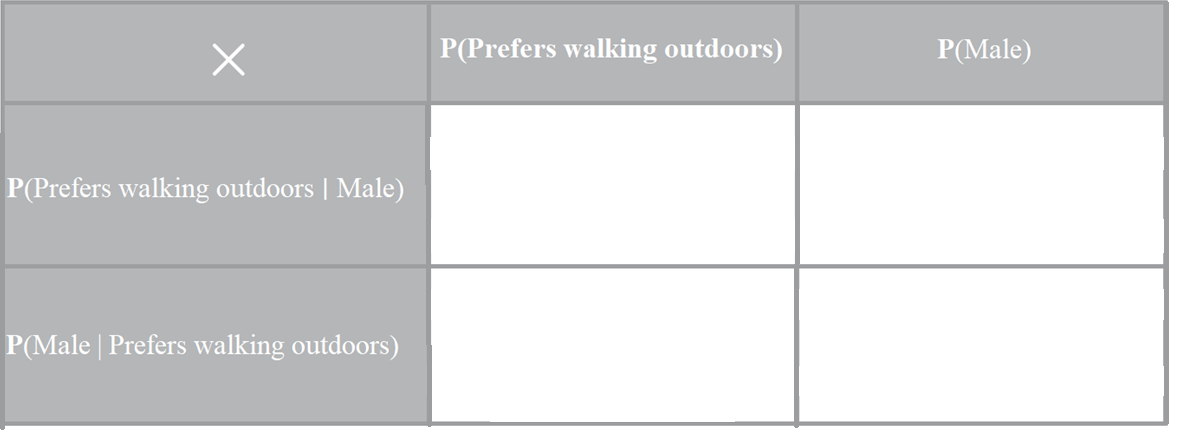 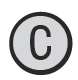 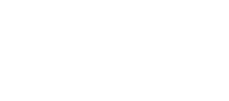 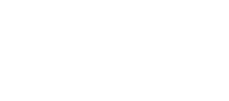 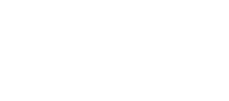 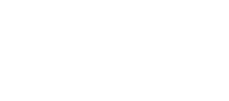 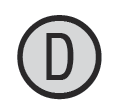 Concept Development
Concept Development
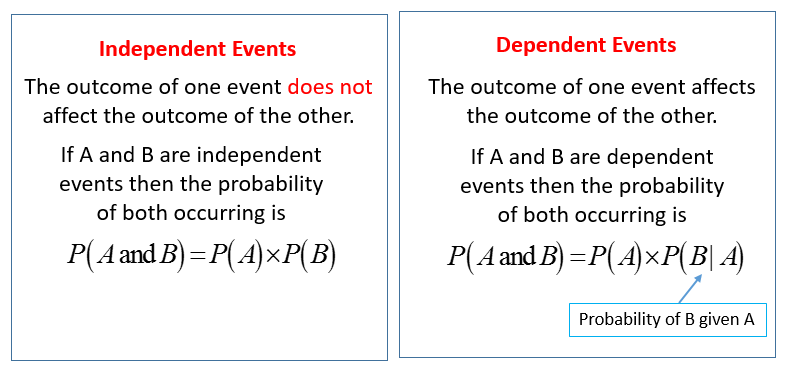 Summary Closure
Why is probability of dependent events different from the probability of independent events?